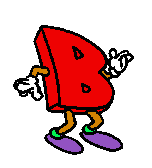 Vybrané slová po
Slovenský jazyk pre 3. ročník ZŠ
Mgr. Tímea Matušeková
www.timi.wbl.sk
OBSAH
by, aby, keby
bylina
bystrý
byť, bývať
obyčaj
dobytok, kobyla, býk,  byvol
BY
aby, keby, akoby
Aké slovo sa skrýva pod otáznikom?
Chcel by som počítač. Písal by som, ale nemám pero. Cvičili by ste? Tešili by ste sa z úspechu? Prajem Ti, aby si bol zdravý. Želám Vám, aby ste ešte dlho žili. Neviem, ako by som ti to povedal. Keby som sa teplo obliekol, neprechladol by som. Cítim, akoby ma niekto udrel po nohe.
Vymysli vety s vybranými slovami by, aby, keby, akoby a napíš ich.
BYLINA
byľ
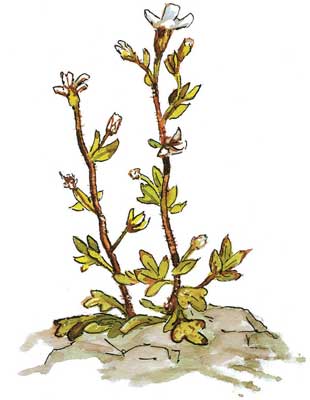 byľka
bylinka
bylinný
bylinkárstvo
bylinožravec
Dopíš vybrané slová a pre kontrolu klikni na slovo, ktoré si napísal/a.
Čítam knihu o bylinkách. Žito má tenkú byľ.    Bylinkárka pozná bylinky. Z liečivých bylín si varíme bylinkový čaj. Krava je bylinožravec. Moja teta sa venuje bylinkárstvu.
bylín
bylinky
bylinkách
byľ
Bylinkárka
bylinožravec
bylinkárstvu
bylinkový
BYSTRÝ
bystro
bystrina
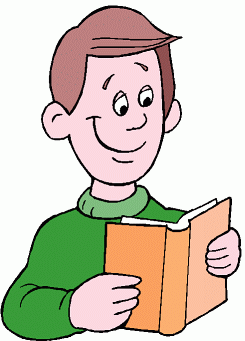 bystrosť
Bystrica
bystrický
Bystré
Dopíš vybrané slová a pre kontrolu klikni na slovo, ktoré si napísal/a.
Zajac bystro skáče.  Môj kamarát Bystrík je           bystrý chlapec. V obci Bystré pečú bystrický chlieb. Lesný potôčik nazývame bystrina. Okolo bystrého potoka rastú bylinky. V Banskej Bystrici sme kúpili auto.
bystrický
Bystré
bystro
Bystrík
bystrý
bystrého
Bystrici
bystrina
BYŤ, BÝVAŤ
bytie
úbytok
živobytie
nadbytočný
byt
odbyt
blahobyt
dobyť
obyvateľ
nadbytok
obydlie
príbytok
dobývať
bydlisko
nábytok
dobyvateľ
bydlo
bytosť
prebytok
starobylý
bývalý
POZOR !!!
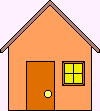 Napíš do zošita, čím by si chcel/a byť, keď budeš dospelý/á.
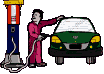 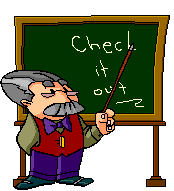 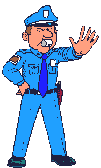 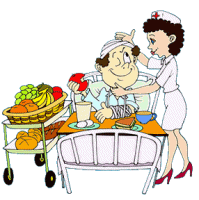 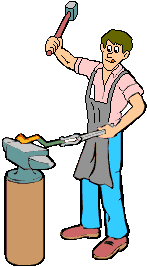 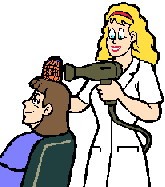 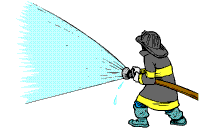 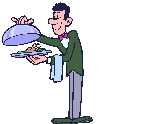 Doplň do viet vybrané slová:
_____________ v malom __________.  
____________ kamarát sa volal Bystrík.
Zarábaš si na ________________?
Som ľudská _______________.  Na kopci sa vypína ______________ hrad. _____________ si skrášľuje nový ________________.
Pomôcka: Bývalý, bytosť, príbytok, Bývam, starobylý, byte, Obyvateľ, živobytie
Doplň do viet vybrané slová:
Boris má _________________ energie.
Žofka je v skupine ___________________.
V Považskej Bystrici mám trvalé _________________.
_______________ zvykom sťahovať sa každý rok do nového _______________.
Pomôcka: nadbytočná, Nebýva, bydlisko, nadbytok, bytu
Doplň i/í, y/ý:
Včera som videl, ako môj spolužiak b__l moju kamarátku Janku.  Bežal som jej pomôcť. Skoro som si rozb__l koleno. Vtom hodiny odb__li osem hodín a museli sme ísť na vyučovanie. Chcel b__ som b__ť odvážnejší, ab__ si b__tkári k nám toľko nedovoľovali. B__ť hrdinom je veľmi ťažké. Ľahšie je b__ť na bubon do rytmu. V tom som dobrý. Keď vyrastiem, chcem b__ť bubeníkom.
OBYČAJ
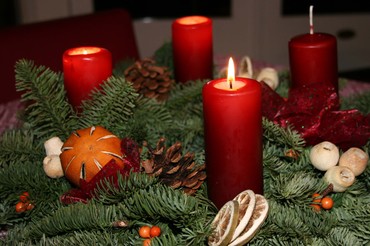 obyčajný
obyčajne
neobyčajný
neobyčajne
Napíš do ďalšej snímky, aké obyčaje sa zachovávajú počas sviatkov:
Veľká noc
Vianoce
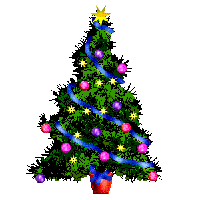 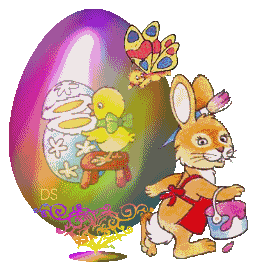 Veľká noc
_____________________________________                                    ____________________________________________________________________________________________________________________________________________________
Vianoce
_____________________________________                                    ____________________________________________________________________________________________________________________________________________________
DOBYTOK, KOBYLA, BÝK, BYVOL
kobylí
kobylka
býček
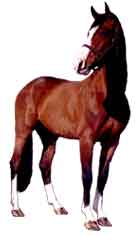 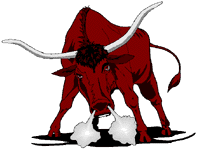 býčí
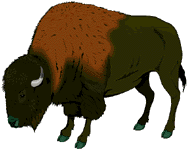 byvolí
Významy slova kobylka:
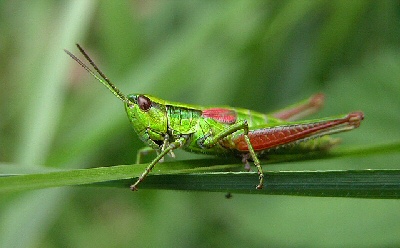 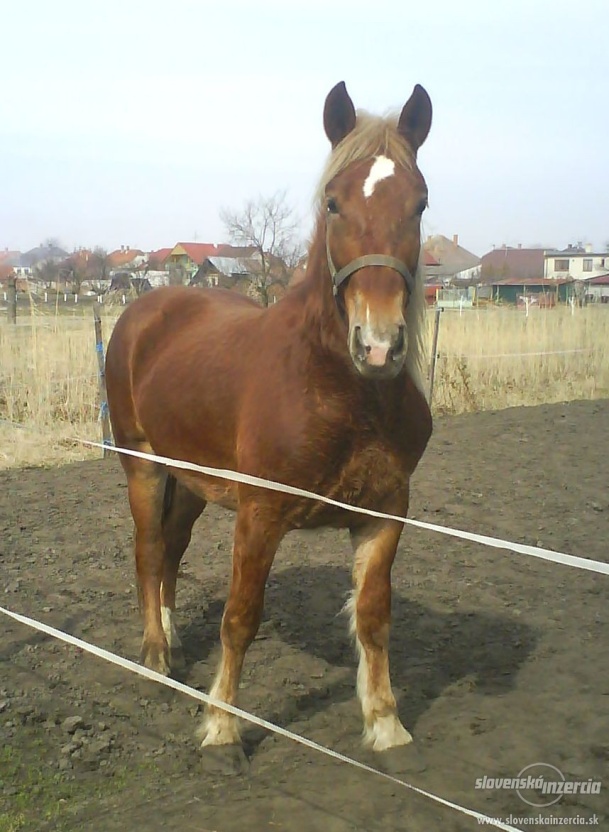 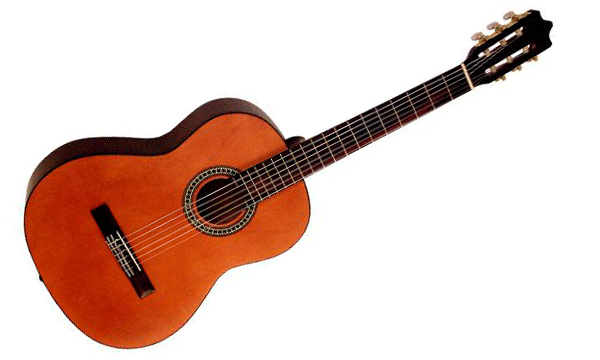 Doplň y/ý do vybraných slov a prepíš vety do zošita:
Malý b__ček je v stajni. B__čí záprah stojí na poli. Na lúke sa pasie b__vol. Kob__la mala dve malé kob__lky. Kob__lie erdžanie bolo počuť v okolí. V Španielsku b__vajú b__čie zápasy. B__volie mláďatko si poranilo nohu. B__k nemá rád červenú farbu.
Zopakujme si
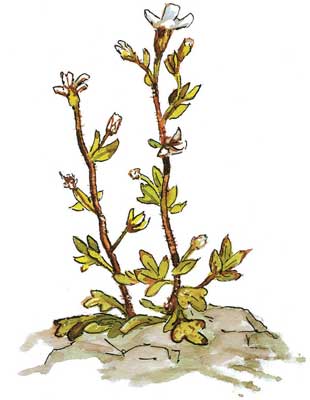 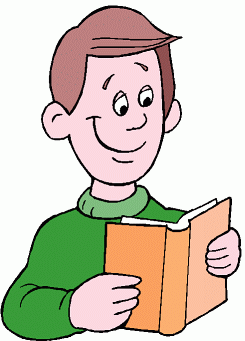 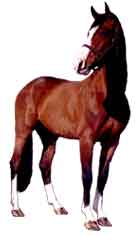 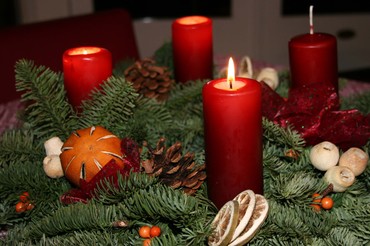 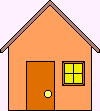 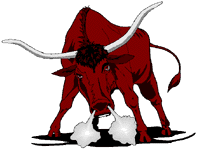 BY
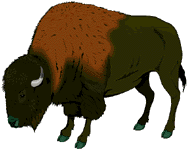 Pomenuj obrázky vybranými slovami:
Zvoľ si rýchlosť striedania obrázkov:
1
2
Ďakujem za pozornosť
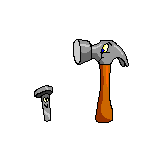 BIŤ
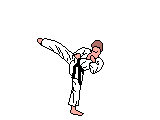 = udierať, búchať, tĺcť
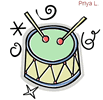 hodiny bijú
biť na bubon
biť sa